Maintaining an ADA Compliant Workforce In Light of the New Regulations
June 15, 2011
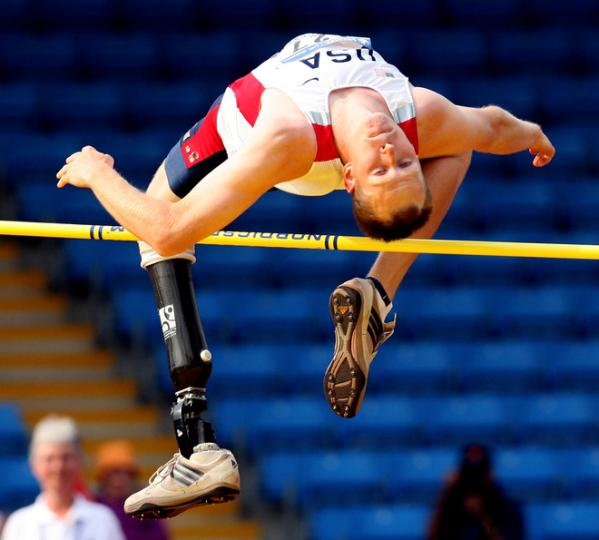 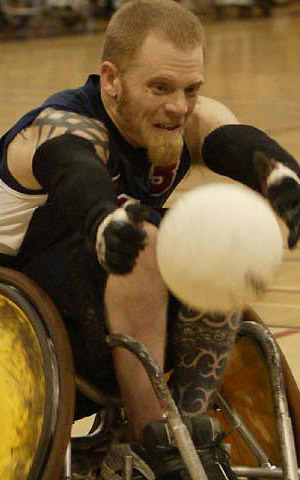 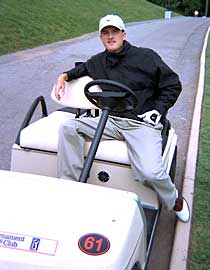 Ed Sullivan
Oberti Sullivan LLP
723 Main Street, Suite 340
Houston, Texas  77002
(713) 401-3557
ed@osattorneys.com

Board Certified – Labor and Employment Law – Texas Board of Legal Specialization
Mark Oberti
Oberti Sullivan LLP
723 Main Street, Suite 340
Houston, Texas  77002
(713) 401-3556
mark@osattorneys.com

Board Certified – Labor and Employment Law – Texas Board of Legal Specialization
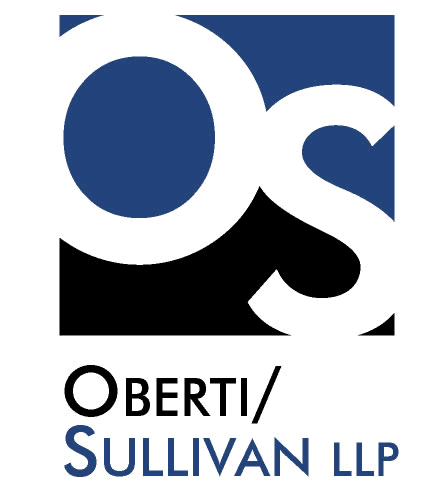 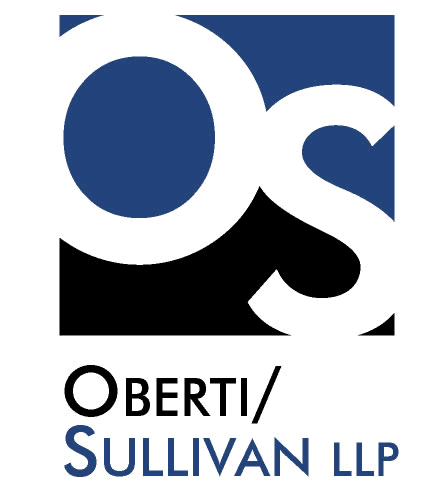 Final ADAAA Regulations – Key Questions
Will some impairments always be considered “disabilities”?
What constitutes a “major life activity?”
What does it mean to be “substantially limited” in a major life activity?
To what extent are temporary or episodic impairments considered disabilities?
How do “mitigating measures” affect the analysis of whether an individual is disabled?
What does it mean for an employee to be “regarded as” disabled?
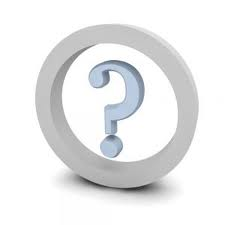 1.  Will some impairments always be considered “disabilities”?
Some impairments will “virtually always” be considered disabilities:
Deafness
Blindness
Intellectual Disability
Partially or completely missing limbs
Mobility impairments requiring the use of a wheelchair
Autism
Cancer
Cerebral palsy
Diabetes
Epilepsy
HIV or AIDS
Multiple sclerosis
Muscular Dystrophy
Major Depression
Bipolar Disorder
Post-traumatic stress disorder
Obsessive compulsive disorder
Schizophrenia
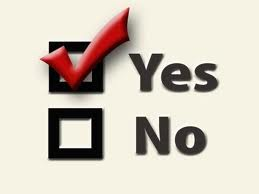 2.  What constitutes a “major life activity?”
Non-exhaustive list includes:
Eating
Sleeping
Standing
Lifting
Bending
Reading
Concentrating
Thinking
Communicating
Sitting, reaching, and interacting with others
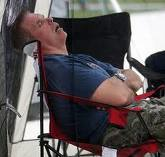 2.  What constitutes a “major life activity?”
Contrary to Toyota Motor Mfg. v. Williams, to be a “major life activity,” the activity does not need not be of “central importance to daily life”
Regulations eliminate special rule for working, which is also a “major life activity.”
Major life activities now also include the “operation of major bodily functions” such as “immune system,” “bowel” and “bladder,” and individual organs of body
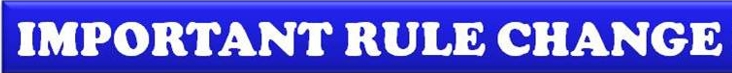 3.  What does it mean to be “substantially limited” in a major life activity?
No definition in statute or regulations 
But, the regulations provide “nine rules of construction:”

Broadly construed
You compare the individual’s limitation to that of a person in the general population
Focus in cases should be on employer’s compliance, since the “threshold issue” of disabled status should not require extensive analysis
Requires individualized assessment
Should not typically require scientific, medical, or statistical analyses
Determination is made without regard to “ameliorative effects of mitigating measures” other than ordinary contact lenses and eyeglasses
An impairment that is episodic or in remission is a disability if it would substantially limit a major life activity when active 
An impairment need not limit more than one major life activity to be substantially limiting
The effects of an impairment lasting fewer than six months can be “substantially limiting”
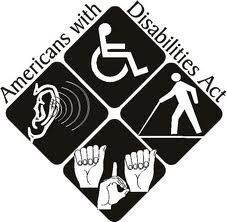 The Effect of Condition, Manner, Duration and Difficulty
The final regulations explain that, to determine whether an individual is “substantially limited” in a major life activity, it may be useful to consider:

the condition under or the manner in which an individual performs a major life activity; 
the duration of time it takes the individual to the activity as compared to most people in the general population; and
 the difficulty, effort, pain or amount of time required to perform the activity.
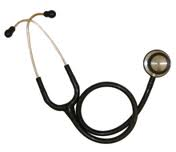 The Effect of Condition, Manner, Duration and Difficulty
For example, it does not matter whether an individual with a learning disability can read and write like the majority of people in the general population
The regulations focus instead on how long it took and the conditions which the individual had to overcome. 
An individual may be substantially limited in a major life activity even if he or she can perform the activity at the same level as the general population, if it took more time, effort or work to become proficient compared to most people in the general population
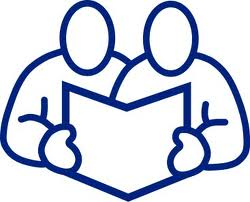 4.  To What Extent Are Temporary Or Episodic Impairments Considered Disabilities?
In a shocker, the final regulations reject the long-held view that temporary impairments are not substantially limiting
The final regulations  ambiguously state that “an impairment lasting or expected to last fewer than six months can be substantially limiting.”
In the proposed rules, the EEOC identified a category of temporary non-chronic impairments that usually would not be considered a disability—for example, the common cold, seasonal influenza, a sprained joint, minor and non-chronic gastrointestinal disorders, a broken bone expected to heal completely, appendicitis and seasonal allergies.
The EEOC deleted this category in the final regulations
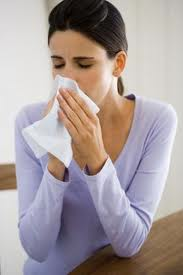 4.  To What Extent Are Temporary Or Episodic Impairments Considered Disabilities?
The EEOC’s position is subject to attack in the courts on the ground that Congress  did not intend to extend ADA coverage to short-lived impairments. 
The final regulations do say that “transitory and minor” impairments that are expected to heal shortly are not considered disabilities. 
However, the regulations make clear that employers must consider all impairments, even short term ones, on a case-by-case basis.
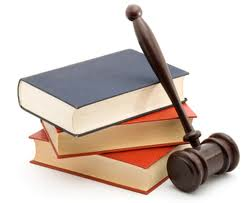 4.  To What Extent Are Temporary Or Episodic Impairments Considered Disabilities?
An episodic impairment or impairment in remission is a disability if the impairment would substantially limit a major life activity when active
Accordingly, an individual with a serious chronic condition such as epilepsy or cancer could be considered disabled under the Act even if that person rarely or never experiences symptoms that would impact their employment. 
The regulations provide specific examples of impairments that may be episodic in nature, including epilepsy, cancer, multiple sclerosis, hypertension, diabetes, asthma, major depressive disorder, bipolar disorder and schizophrenia
This is challenging for employers – what about asthma, or Parkinson’s, or Alzheimers?
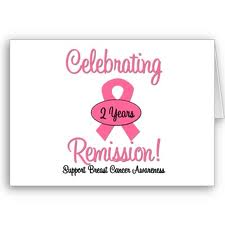 5.  How do “mitigating measures” affect the analysis of whether an individual is disabled?
Under the new regulations employers are no longer allowed to consider such measures (one exception:  eyeglasses or contact lenses)
As a result, employers will be required to analyze each individual’s impairment in its unmitigated state
Thus, the individual with a hearing aid would likely be substantially limited in hearing because we are obligated now to consider them without the use of a hearing aid
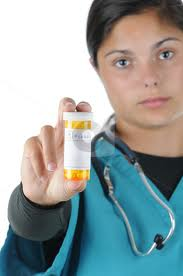 5.  How do “mitigating measures” affect the analysis of whether an individual is disabled?
Ameliorative and non-ameliorative effects of mitigating measures can be considered when determining whether the employee is a “qualified” individual with a disability or whether the employee poses a direct threat to safety 
This will not affect whether the individual meets the definition of being disabled
This is a significant thing to remember when going through an interactive process
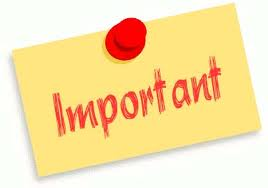 6.  What does it mean for an employee to be “regarded as” disabled?
Before, an individual was “regarded as” disabled only when the employer perceived the individual to have an impairment that “substantially limited” him or her in a major life activity
Now, the same individual need only establish that employer perceived him or her as having an “impairment,” and based an employment decision on that perception  
An individual will meet the “regarded as” definition of disability whether or not the impairment “substantially limits” a major life activity unless the impairment is both transitory and minor (no guidance on “transitory” and “minor”)
But, no reasonable accommodation owed to a person “regarded as” having a disability
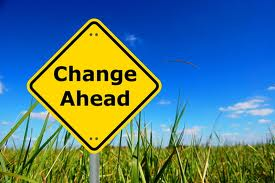 6.  What does it mean for an employee to be “regarded as” disabled?
The final regulations specify that the “regarded as” prong should be the primary means of establishing coverage in ADA cases that do not involve reasonable accommodation, and that consideration of coverage under the first and second prongs will generally not be necessary except in situations where an individual needs a reasonable accommodation
This turns ADA litigation in this regard into a lot more like race, sex, or age discrimination litigation, with the focus on the employer’s intent
6.  What does it mean for an employee to be “regarded as” disabled?
The final regulations further clarify that establishing that an individual is “regarded as having such an impairment” does not, by itself, establish liability
Thus, even where an individual proves that an employer made a decision on the basis of an actual or perceived impairment, the employee must still show that he was “qualified” for the position in question in order to establish an ADA violation (i.e., he can perform the essential job functions of the position with or without a reasonable accommodation) 
The employer may also utilize any otherwise available statutory defenses. For example, an employer may still defend a decision to refuse to hire an applicant on the grounds that the individual would pose a “direct threat” to health and safety due to the nature of his impairment
6. What does it mean for an employee to be “regarded as” disabled?
Actions taken because of an impairment’s symptoms (or because of the use of mitigating measures) were taken out of the final regulations.
This proposed standard could have created liability for an employer when, for example, disciplining an employee for violating a workplace rule, even where the violation resulted from a symptom of an underlying impairment of which the employer was unaware
This would have resulted in a departure from the EEOC’s existing policy guidance and court decisions, which recognize, among other things, that an employer may discipline an employee for job related misconduct resulting from a disability if the rule or expectation at issue is job related and consistent with business necessity
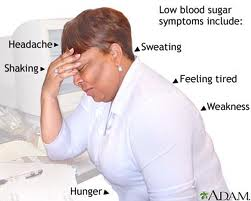 First Texas Case Post-Regs Reflects New Pro-Plaintiff Analysis
Norton v. Assisted Living Concepts, Inc., No. 4:10–cv–00091, 2011 WL 1832952, at *8 (E.D. Tex. May 13, 2011)
Held that employee’s renal cancer was a “disability,” even if in remission.  Relied on new regulations stating cancer is virtually always a disability, and that fact the disease is in remission is not considered in the analysis.
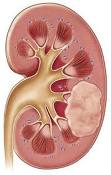 Top 15 Tips For Complying With The ADA In Light Of The New Regulations
The case law will now shift from focusing on whether the plaintiff was disabled, to how the employer treated the employee under the circumstances, and most especially reasonable accommodation.
Here are 15 simple rules to be a star company when it comes to ADA compliance
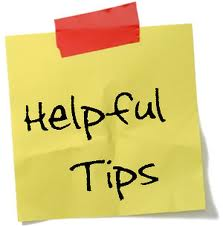 Tip # 1
If an employee requests a reasonable accommodation, ask them to provide proof of their disability, the workplace limitations it causes, and how those limitations can be reasonably accommodated, unless all of these things are “open, obvious, and apparent.” 
Document these requests and all responses (or lack thereof) (See EEOC Guidance and McAlpin/Beck).  
Make sure the documentation is “jury friendly” (Don’t forget to use your Mr. Smiley).
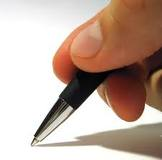 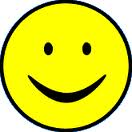 Tip # 2
Always state that you are accommodating a “workplace limitation” not a disability or even an impairment  
(See McInnis).
Tip # 3
If it is reasonably possible, offer an employee with a medical restriction an alternative position if the restriction precludes him from performing the essential functions of his current position with or without reasonable accommodation  
Make sure you make the offer in good faith, and that the position offered is not degrading under the circumstances(See Talk, Foreman, and R.J. Gallagher) (these cases are no longer good law, but the underlying tip is still a good one)
Note conflict between EEOC guidance and  Davis case out of Fort Worth on the one hand, and the Allen and Daugherty cases out of the Fifth Circuit, on the other hand, regarding obligation to simply give a disabled employee a vacant job
Tip # 4
Do not unilaterally offer an employee a reasonable accommodation unless the employee’s disability, resulting workplace limitations, and the necessary reasonable accommodations are “open, obvious, and apparent” 
(See Taylor).
Tip # 5
Train your managers and HR to know when their interactive process duty has been triggered (it is not always obvious)and what their responsibilities are

Gagliardo – one strike and your out (millions of dollars).

Chevron Phillips Chemical Co. – be careful to consider doctor’s notes and other documents hinting that an accommodation is needed, even if not expressly stated
Tip # 6
Never deny a request for a reasonable accommodation without first engaging in the interactive process by: 

(1) requesting proof of the disability and its resulting workplace limitations; 

(2) discussing the proposed reasonable accommodation with the employee in light of the employee’s job’s essential functions; and 

(3) explaining to the employee why you believe their proposed accommodation is not reasonable and giving them an alternative proposed accommodation, or at least an opportunity to respond or propose a new accommodation (See Humphrey).
Tip # 7
Do not deny a requested accommodation on the basis that although it is generally reasonable, the employee cannot have that accommodation because of poor performance or disciplinary action that was caused by the effects of their disability  
(See Humphrey and Riel).
Tip # 8
If a disabled employee requests a reasonable and definite leave of absence as an accommodation, grant their request unless you can prove that doing so would cause an “undue hardship” on your business (which is usually very difficult to prove). 
(See Garcia-Ayala).
Tip # 9
Do not implement “safety-based” qualification standards for job applicants that tend to exclude disabled persons unless you can meet the “business necessity” standard  
(See Exxon case for explanation of this standard).
Tip # 10
Do not remove an employee from their job because you are concerned that because of their disability they pose a “direct threat” to the health and safety of themselves or others unless you can prove based on the most current medical evidence (not myth, fear, or stereotype), that the employee is “a walking time bomb” 
(See Rizzo,  Turco, and E.I. Du Pont de Nemours & Co.).
Tip # 11
Do not deny a request for a reasonable accommodation on the grounds that to do so would “show favoritism,” “set a bad precedent,” or undermine the company’s need to apply policies consistently.  (See Garcia-Ayala; EEOC Enforcement Guidance on Reasonable Accommodation and Undue Hardship Under the Americans with Disabilities Act Q&A No. 24, 915.002 (Oct. 17, 2002). 
Gonzales v. O Centro Espirita Beneficente Uniao Do Vegetal, 546 U.S. 418, 436, 126 S.Ct. 1211, 1223 (2006) (Roberts, J.) (noting in different context that such an “argument echoes the classic rejoinder of bureaucrats throughout history: If I make an exception for you, I’ll have to make one for everybody, so no exceptions.”).
Tip # 12
If you require “fitness for duty” pre-employment medical exams, make sure the doctor knows what the essential qualifications for the job are, and performs an “individualized assessment”  
You cannot necessarily simply blindly rely on what your doctor says, if he or she did not follow these rules 
(See ConAgra).
Tip # 13
When an employee seeks a reasonable accommodation, do not terminate them instead, unless the grounds for termination are rock solid and unrelated to their request or their medical condition (e.g., they were caught on tape stealing).  Otherwise, you are taking a big risk.  
(See Chevron Phillips Chemical Co., LP and Cutrera).
Tip # 14
Don’t fall into the “full duty” trap

Barber v. Nabors Drilling, U.S.A., Inc., 130 F.3d 702 (5th Cir. 1997) (affirming jury verdict for the plaintiff in an ADA case because the employer allegedly refused to allow an employee to return to work because he could not obtain a “full medical release” even though he claimed he could perform all the essential functions of his job).

Wright v. Middle Tenn. Elec. Membership Corp., M.D. Tenn., No. 3:05-cv-00969 (Dec. 07, 2006) (“While an employer is not required to create a light duty position where none exists and the ADA permits job requirements that are job-related and consistent with business necessity, a ‘100 percent healed’ or ‘fully-healed’ policy is a per se violation of the ADA”).
Tip # 15
Make sure that when you give an employee a job description for their doctor to render an opinion upon, it is the right job description 
(See Giles).
Bonus Tip
Create a culture where management meaningfully involves employment counsel early in the process, and again before any adverse employment action is taken.
Questions?
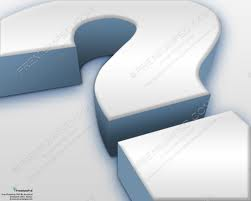 Maintaining an ADA Compliant Workforce In Light of the New Regulations
June 15, 2011
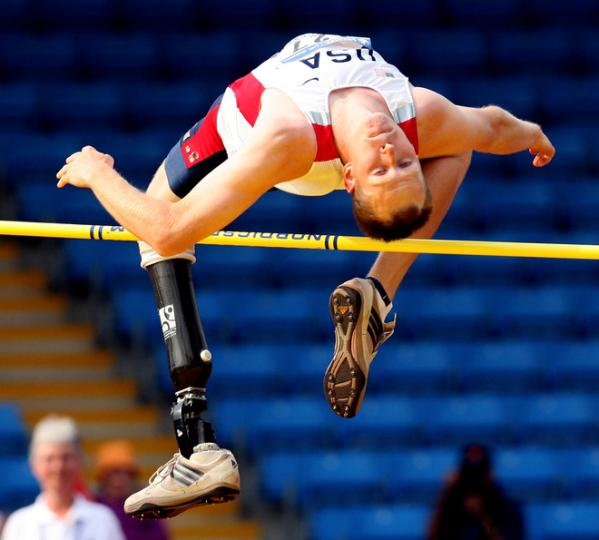 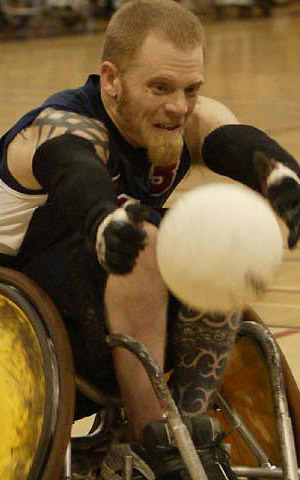 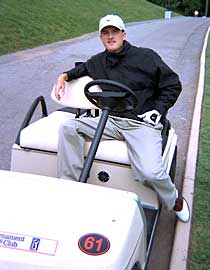 Ed Sullivan
Oberti Sullivan LLP
723 Main Street, Suite 340
Houston, Texas  77002
(713) 401-3557
ed@osattorneys.com

Board Certified – Labor and Employment Law – Texas Board of Legal Specialization
Mark Oberti
Oberti Sullivan LLP
723 Main Street, Suite 340
Houston, Texas  77002
(713) 401-3556
mark@osattorneys.com

Board Certified – Labor and Employment Law – Texas Board of Legal Specialization
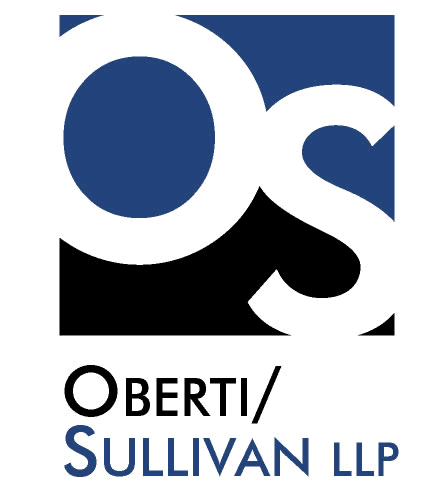 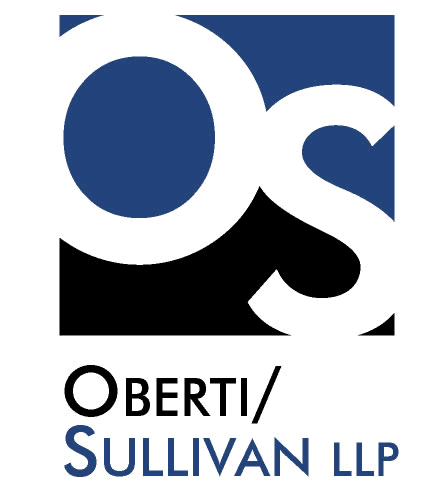